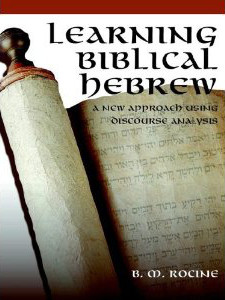 Rocine Lesson 40
וַיֵּרָא יְהוָה אֶל־אַבְרָם וַיִּבֶן שָׁם מִזְבֵּ֫חַ לַיהוָה הַנִּרְאֶה אֵלָיו
Genesis 12:7
Goals
Identify and read 
 the Niphal participle
What we already know
וַיֵּרָא יְהוָה אֶל־אַבְרָם וַיִּבֶן שָׁם מִזְבֵּ֫חַ לַיהוָה הַנִּרְאֶה אֵלָיו
Name the root and stem/binyan of the following:
	וַיֵּרָא
	וַיִּירָא
	וַיַּרְא
What we already know
וַיֵּרָא יְהוָה אֶל־אַבְרָם וַיִּבֶן שָׁם מִזְבֵּ֫חַ לַיהוָה הַנִּרְאֶה אֵלָיו
Name the root and stem/binyan of the following:
	וַיֵּרָא
	וַיִּירָא
	וַיַּרְא
Niphal
39.2f
ראה
Niphal nun can’t assimilate to resh,
so hireq lengthens to tsere to compensate.
Qal
21.2c
ירא
True I-Yod so we see both yods.
ראה
Qal
21.2c
Missing letter rule for III-Heh.
What we already know
וַיֵּרָא יְהוָה אֶל־אַבְרָם וַיִּבֶן שָׁם מִזְבֵּ֫חַ לַיהוָה הַנִּרְאֶה אֵלָיו
Name the root and stem/binyan of the following:
	וַיֵּרָא
	וַיִּירָא
	וַיַּרְא
Niphal
39.2f
ראה
Niphal nun can’t assimilate to resh,
so hireq lengthens to tsere to compensate.
Qal
21.2c
ירא
True I-Yod so we see both yods.
ראה
Qal
21.2c
Missing letter rule for III-Heh.
Missing Letter Rule for III-Heh:
When a root letter is completely missing
And the nikkud under the prefix pronoun is anything other than 
tsere  ֵ
or qamets ָ
the missing letter is aה  from the end of the root.
Goals
וַיֵּרָא יְהוָה אֶל־אַבְרָם וַיִּבֶן שָׁם מִזְבֵּ֫חַ לַיהוָה הַנִּרְאֶה אֵלָיו
What is the one verb form which can have the definite article attached to it like our lesson word הַנִּרְאֶה?
Goals
וַיֵּרָא יְהוָה אֶל־אַבְרָם וַיִּבֶן שָׁם מִזְבֵּ֫חַ לַיהוָה הַנִּרְאֶה אֵלָיו
What is the one verb form which can have the definite article attached to it like our lesson word הַנִּרְאֶה?
The Participle (12.2b)
Goals
וַיֵּרָא יְהוָה אֶל־אַבְרָם וַיִּבֶן שָׁם מִזְבֵּ֫חַ לַיהוָה הַנִּרְאֶה אֵלָיו
What is the one verb form which can have the definite article attached to it like our lesson word הַנִּרְאֶה?
How is it usually translated?
The Participle (12.2b)
Goals
וַיֵּרָא יְהוָה אֶל־אַבְרָם וַיִּבֶן שָׁם מִזְבֵּ֫חַ לַיהוָה הַנִּרְאֶה אֵלָיו
What is the one verb form which can have the definite article attached to it like our lesson word הַנִּרְאֶה?
How is it usually translated?
The Participle (12.2b)
As a relative clause
i.e. the one who or who.
Goals
וַיֵּרָא יְהוָה אֶל־אַבְרָם וַיִּבֶן שָׁם מִזְבֵּ֫חַ לַיהוָה הַנִּרְאֶה אֵלָיו
הַנִּרְאֶה is a Niphal Participle.
RULE:
As with the Niphal qatal and weqatal, the sign of the Niphal participle is a pre-formed nun. 
Remember that the Qal and Niphal participles are the only stems that do not use pre-formed mems.
Niphal Participles
Niphal Participles
Note that in the III-Heh, the expected Qamets Theme Vowel is lost in the ms form.
Don’t confuse the fs form for the ms form. The qamets in the fs form is not actually the theme vowel. It’s part of the affix. The qamets theme vowel is lost in all the forms of the III-Heh.